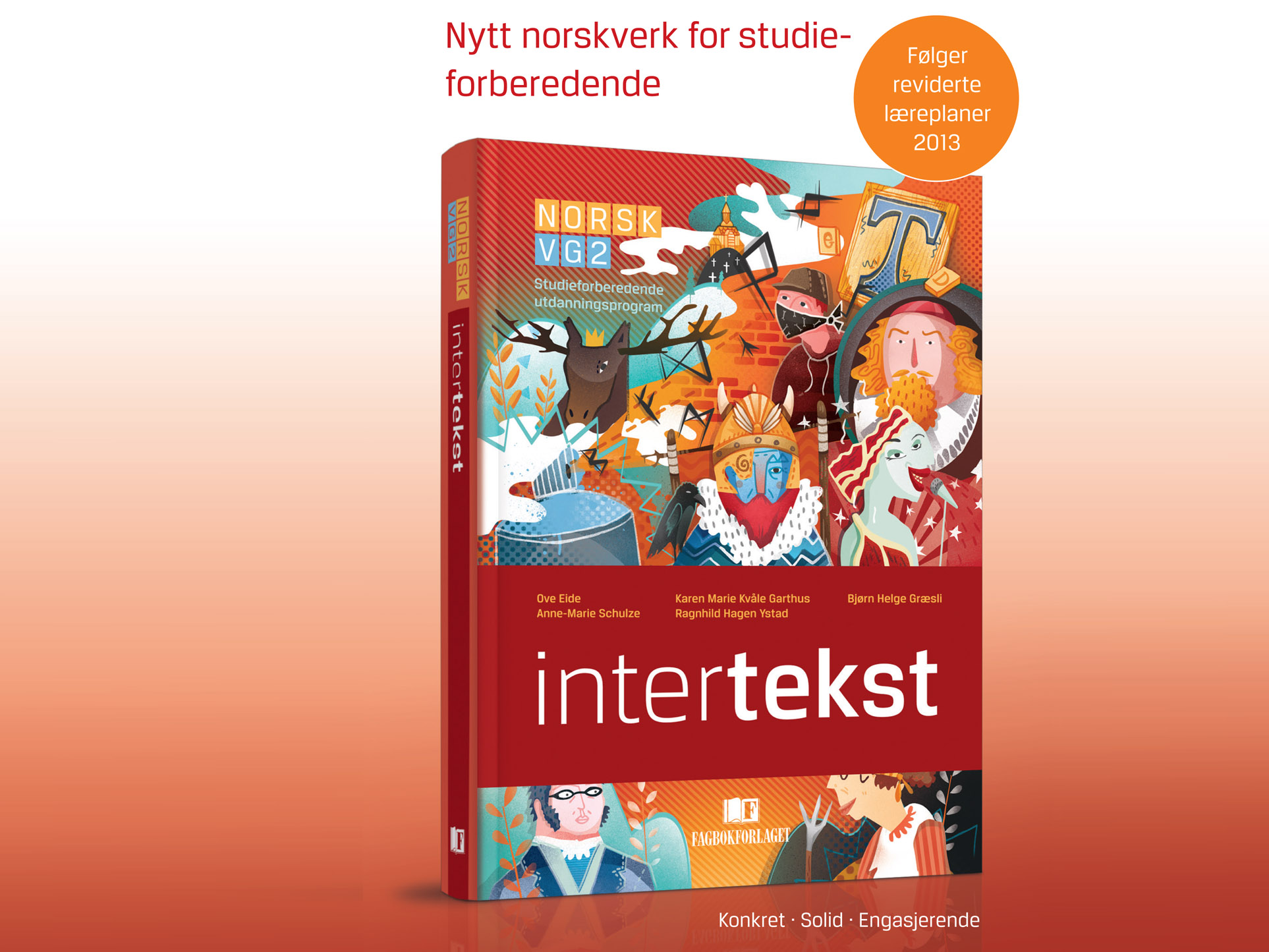 Norrønt og moderne norsk
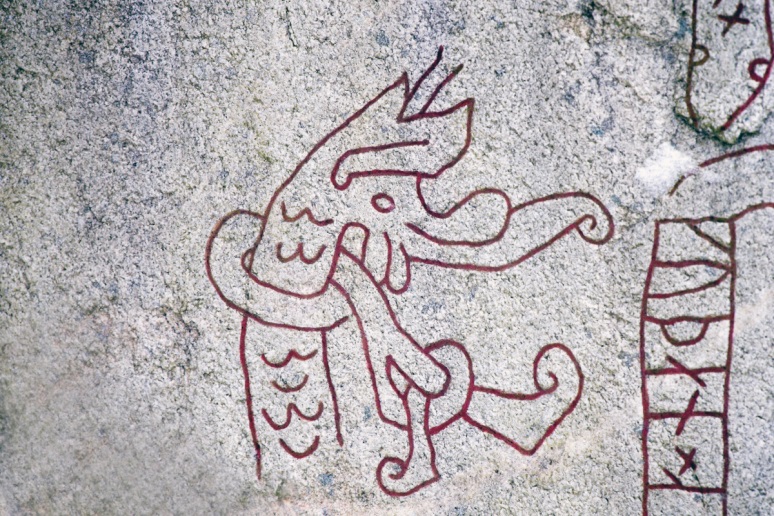 Thomas Males/ScanStockPhoto
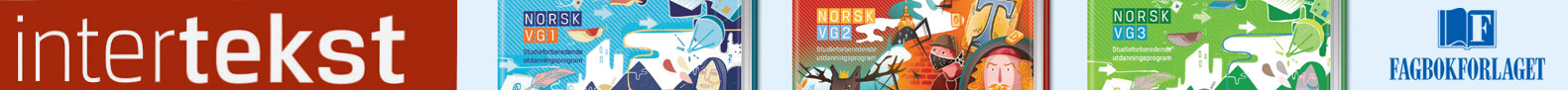 Frå 400 e.Kr. til 1400: To skriftsystem

Runene: eldre (24 runer) og yngre futhark (16 runer)

Latinsk alfabet: med kristendommen, ca. 1050. Samstundes latin som kyrkjespråk – brukt i heile Europa = internasjonalisering.
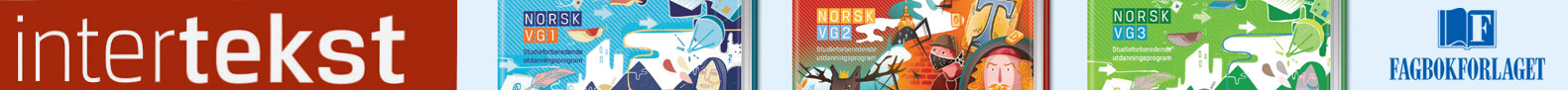 Språkperiodar:

Urgermansk fram til ca. 200 e.Kr.
Urnordisk: 200 e.Kr–500 e.Kr.
Synkopetida: 500–700. Store språkendringar: 		a. bortfall av lydar (= synkope) 
			→ kortare ord
	b. Omlyd: vokalendring →fleire vokalar
	c. Bryting: endring av norrøn –e → ja, jǫ
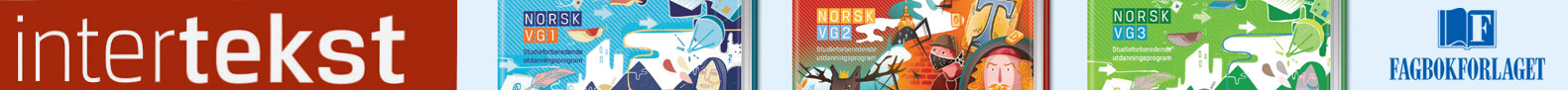 Berre ved å kjenne til språkendringane i synkopetida, kan vi forklare vokalvekslingar i moderne norsk

	i-omlyd: 	å > æ
			a > e
			o > ø
			u > y
			au > øy

tå–tær, mann–menn, sove–søv, fot–føter, tung–tyngre, draum–drøyme
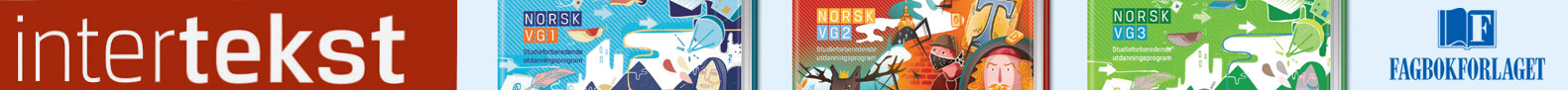 U- omlyd	a > ǫ
			* barnu > bǫrn > born
			eit barn – fleire barn (B), born (N)

A-omlyd   	i > e
			* nidan > nedan
		u > o

			* hurna > horn
			sv kulle, no: kolle
			bue – boge, gulv – golv
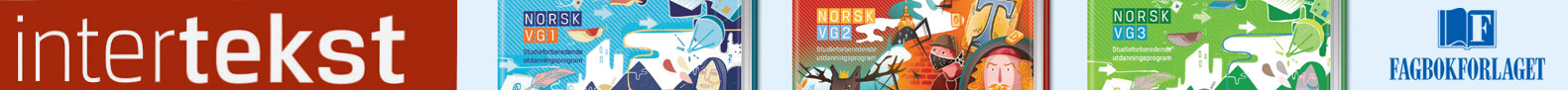 Norrønt: 
	= kasusspråk →  friare ordstilling enn i moderne norsk
	
	kona ann manni
	konu ann maðr

Moderne norsk:
	Mannen elska kvinna
	( SVO-språk)
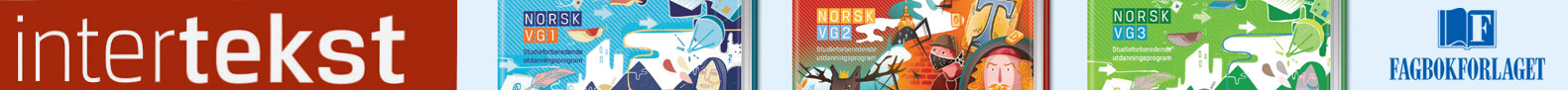 Kasus-restar:

	til fjells
	til bords
	til bunns (til botnar)

Merk: jeg–meg, han–ham, hun–henne, de–dykk, de–dem
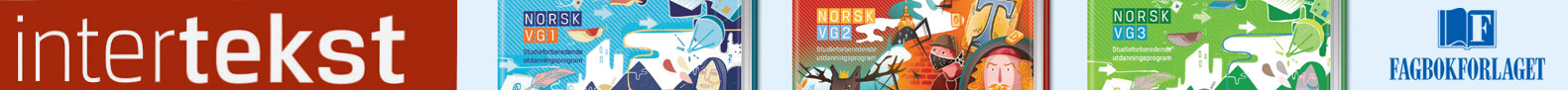 Merk: ǫ, ð, þ,
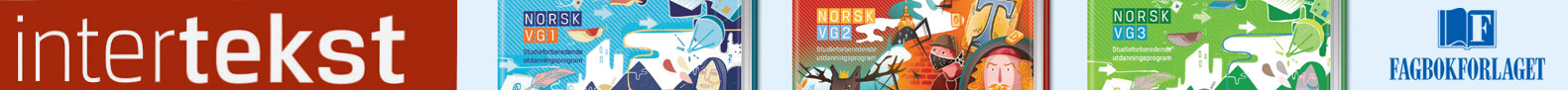 Norrønt er eit stabilt språk fram til ca. 1350, deretter store endringar fram til 1500 (Mellomnorsk tid).

Frå 1500-talet: talespråk som liknar vårt (dagens norsk)
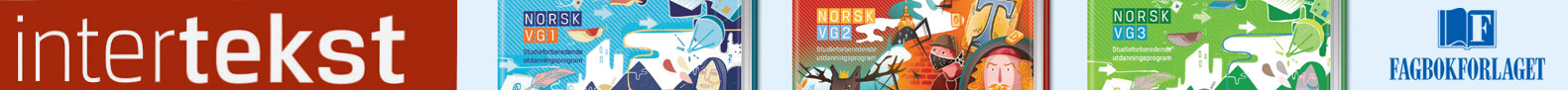